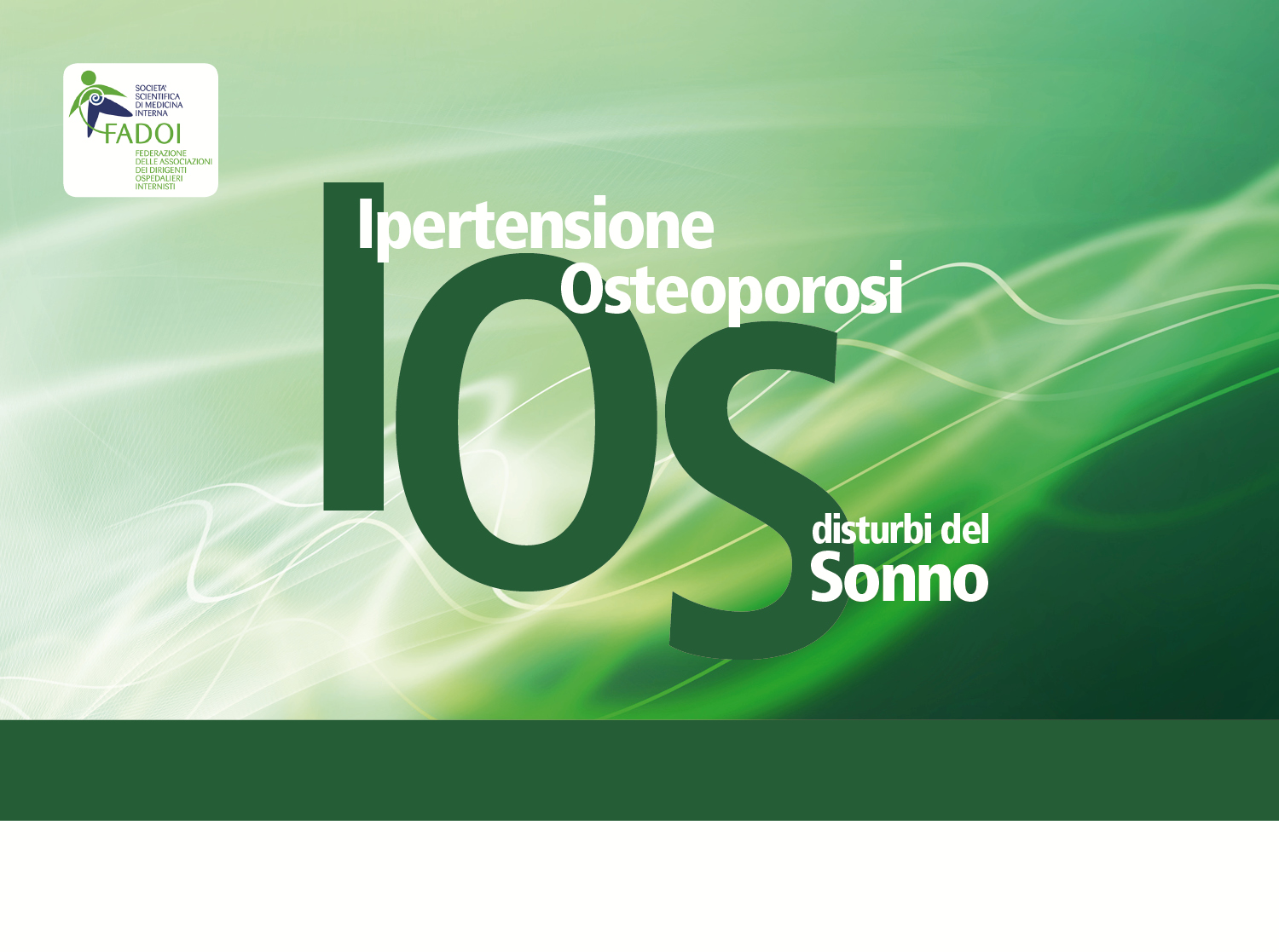 Dalla monoterapia alla terapia di combinazione fissa nelle gestione del paziente iperteso: le raccomandazioni delle Linee Guida.
Vittorio Emanuele Cardiologia UMG
Il/la sottoscritto/a  Vittorio Emanuele
ai sensi dell’art. 3.3 sul Conflitto di Interessi, pag. 17 del Reg. Applicativo dell’Accordo Stato-Regione del 5 novembre 2009, 
 
                                                               dichiara

       che negli ultimi due anni NON ha avuto rapporti diretti di finanziamento con soggetti portatori di interessi commerciali in campo sanitario
Quali sono gli obiettivi della terapia anti-ipertensiva?
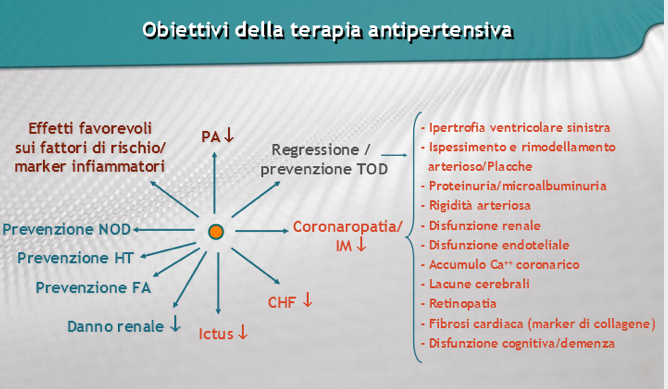 NOD: new onset diabetes mellitus. CHF: chronic heart failure; IM: miocardial infarction; TOD: target organ damage; HT: hypertension; FA: fibrillazione atriale
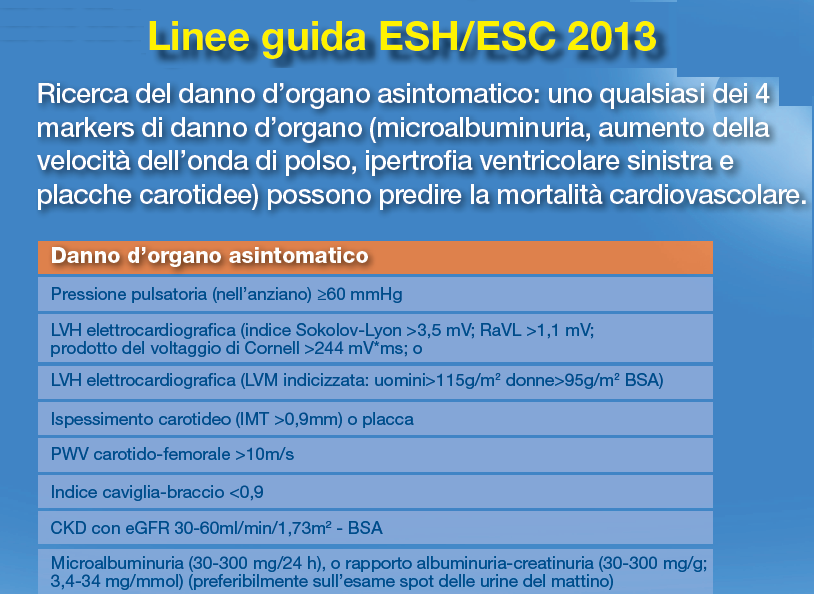 Mancia G et al. ESH – ESC Guidelines Committee. J Hypertens 2013; 31: 1281-1357.
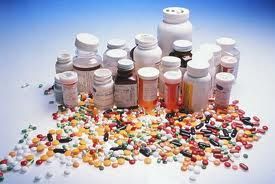 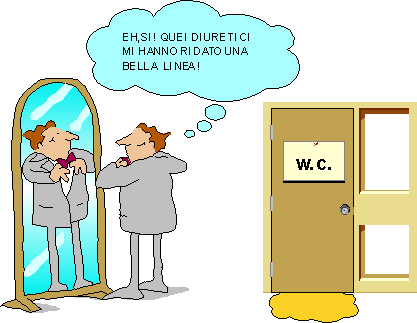 Quale farmaco anti-ipertensivo in monoterapia di 1a linea?
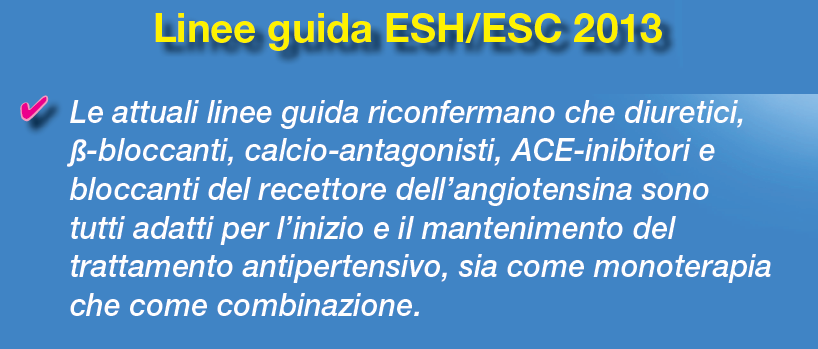 .Mancia G et al. ESH – ESC Guidelines Committee. J Hypertens 2013; 31: 1281-1357.
ALLHAT	SBP <140/DBP <90
UKPDS	DBP <85
Multiple Antihypertensive Agents Are Needed to Achieve Target BP
ABCD	DBP <75
MDRD	MAP <92
HOT	DBP <80
Number of antihypertensive agents
2
AASK	MAP <92
Trial
Target BP (mm Hg)
1
3
4
2
1
3
4
IDNT	SBP <135/DBP <85
DBP, diastolic blood pressure; MAP, mean arterial pressure; SBP, systolic blood pressure. 
Bakris GL et al. Am J Kidney Dis. 2000;36:646-661.
Lewis EJ et al. N Engl J Med. 2001;345:851-860.
Cushman WC et al. J Clin Hypertens. 2002;4:393-405.
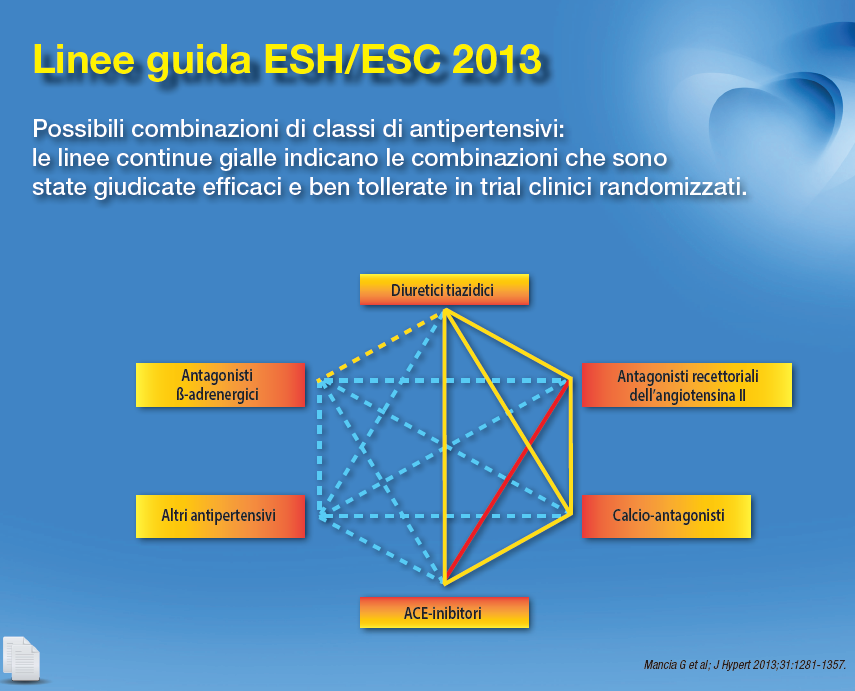 Quali sono le terapie di associazione raccomandate?
Possible combinations strategies according to event based controlled clinical trials.
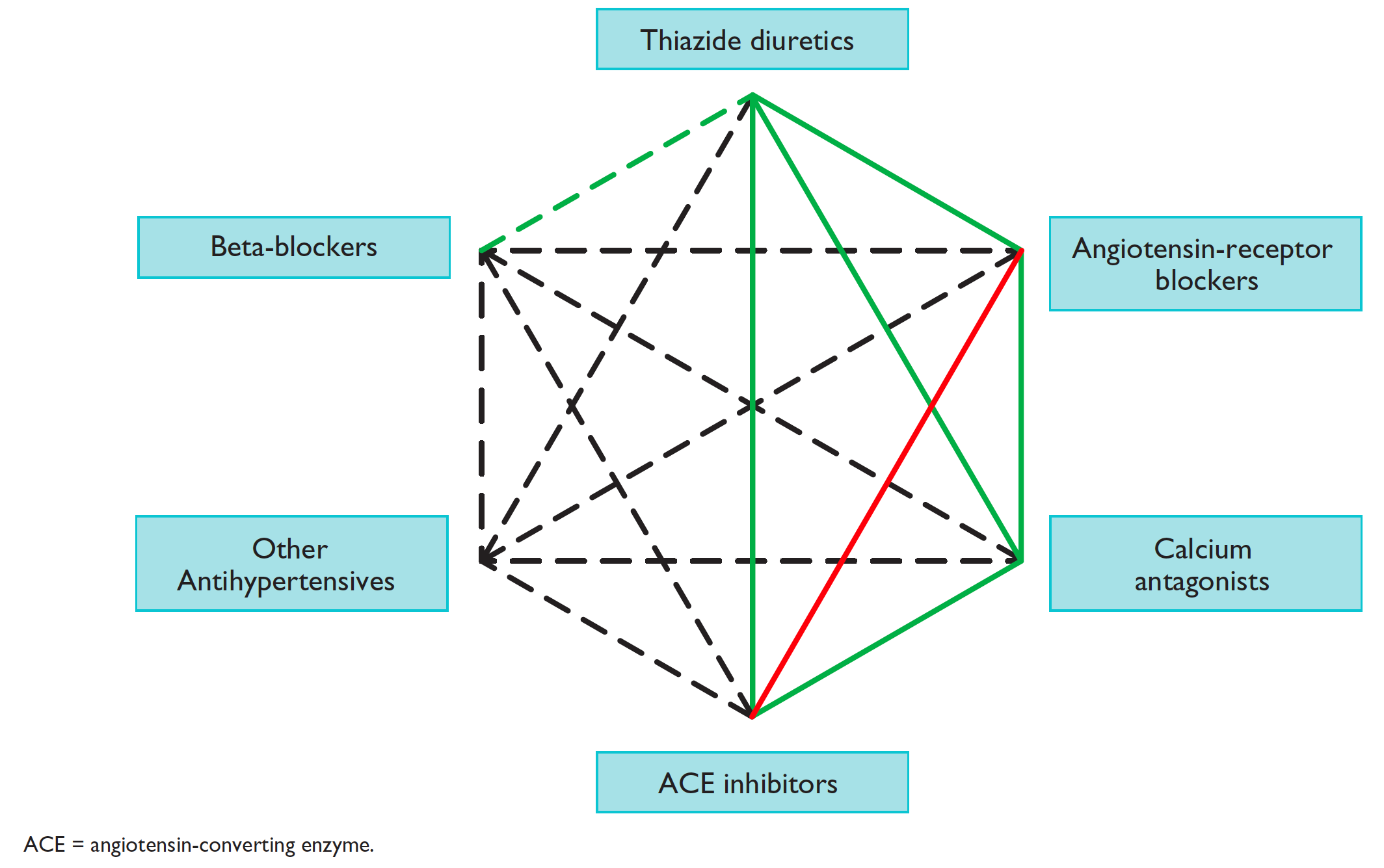 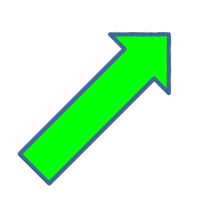 ESH – ESC Guidelines Committee. J Hypertens 2013
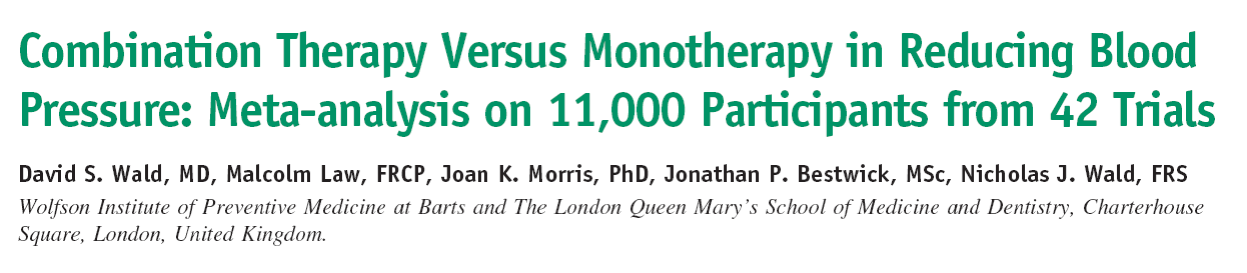 The American Journal of Medicine (2009) 122, 290-300
Quando e come passare dalla monoterapia alla terapia di associazione?
Monotherapy vs drug combination strategies to achieve target blood pressure. 2013 ESH/ESC Guidelines
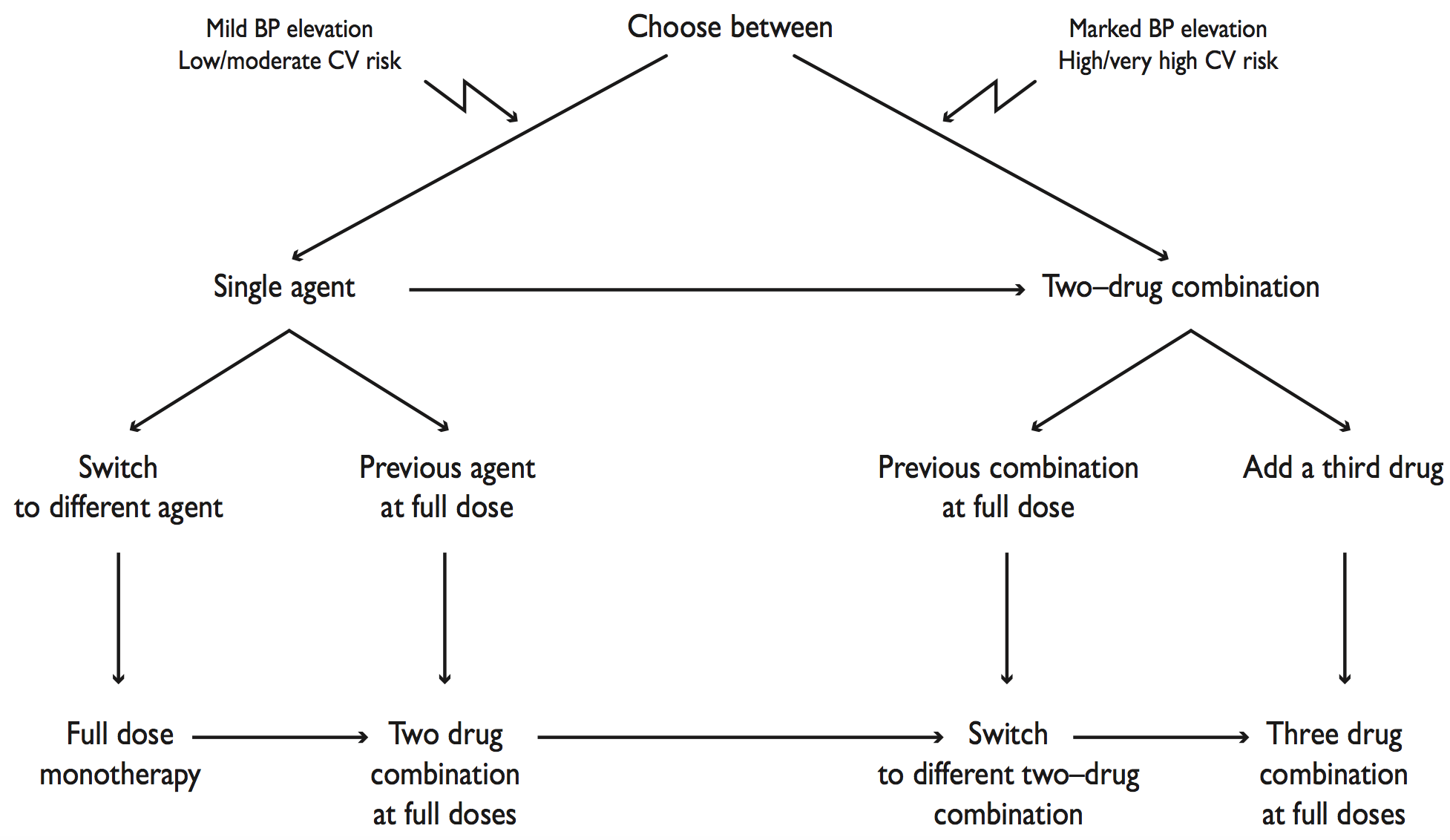 Young
Elderly
Moving from a less intensive to a more intensive therapeutic strategy should be done whenever blood pressure target is not achieved.
2013 ESH-ESC Guidelines, J Hypertens 2013
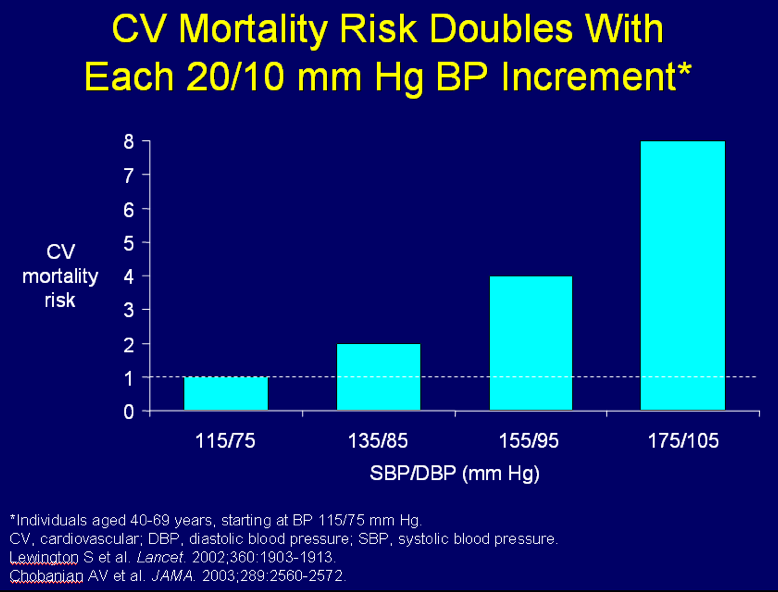 E se raddoppio la dose della monoterapia …
. . . .invece di combinare 2 farmaci
1.00
1.01
1.04
0.89
1.16
Aggiunta di un farmaco di un’altra classe
Raddoppio della dose di un farmaco (dalla dose standard a quella doppia)
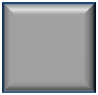 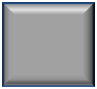 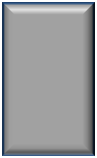 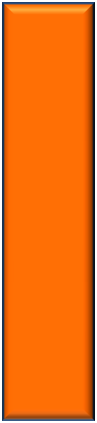 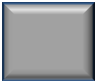 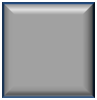 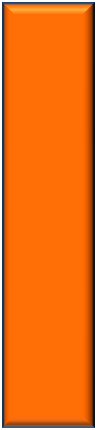 1.4
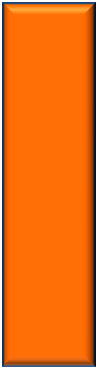 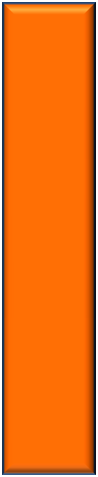 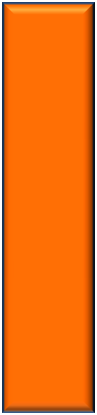 Razionale per la terapia di combinazione: due farmaci sono più efficaci anche se raddoppio la dose di uno.
1.2
1.0
0.8
Rapporto tra riduzione pressoria incrementale osservata e riduzione pressoria attesa
0.37
0.6
0.23
0.19
0.20
0.22
0.4
0.2
0
Beta bloccanti
Tutte le classi
Tiazidici
ACEI
CCB
Wald et al. Am J Med 2009;122:290-300.
ACEI, inibitori dell’angiotensin-converting enzyme; CCB, calcio antagonisti
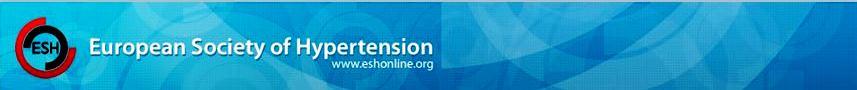 BB, beta-blocker; CCB, calcium channel blockers; ACE-I, angiotensin-converting-enzyme inhibitor; ARB, angiotensin receptor blocker; OD, organ damage; BP, blood pressure; CV, cardiovascular; RAS, renin–angiotensin system.
QUALI FATTORI INFLUENZANO L’ADERENZA ALLA TERAPIA ANTI-IPERTENSIVA?
COMPLIANCE
TOLLERABILITÀ
ADERENZA
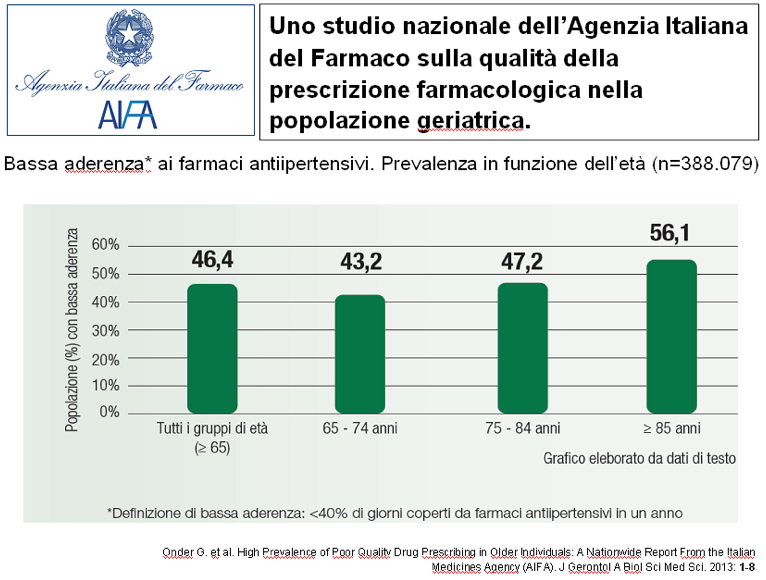 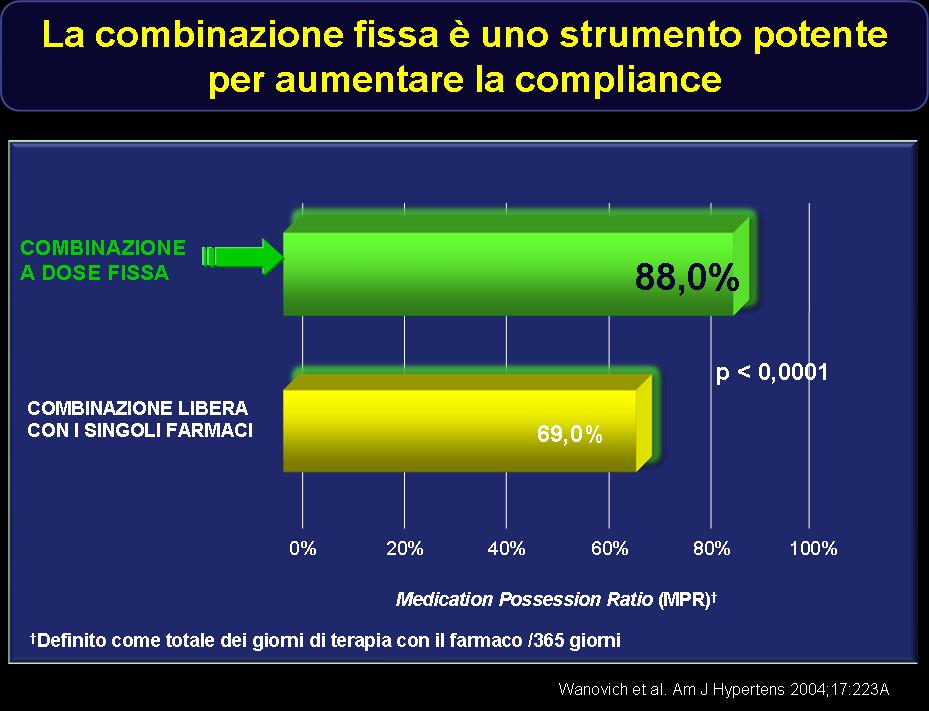 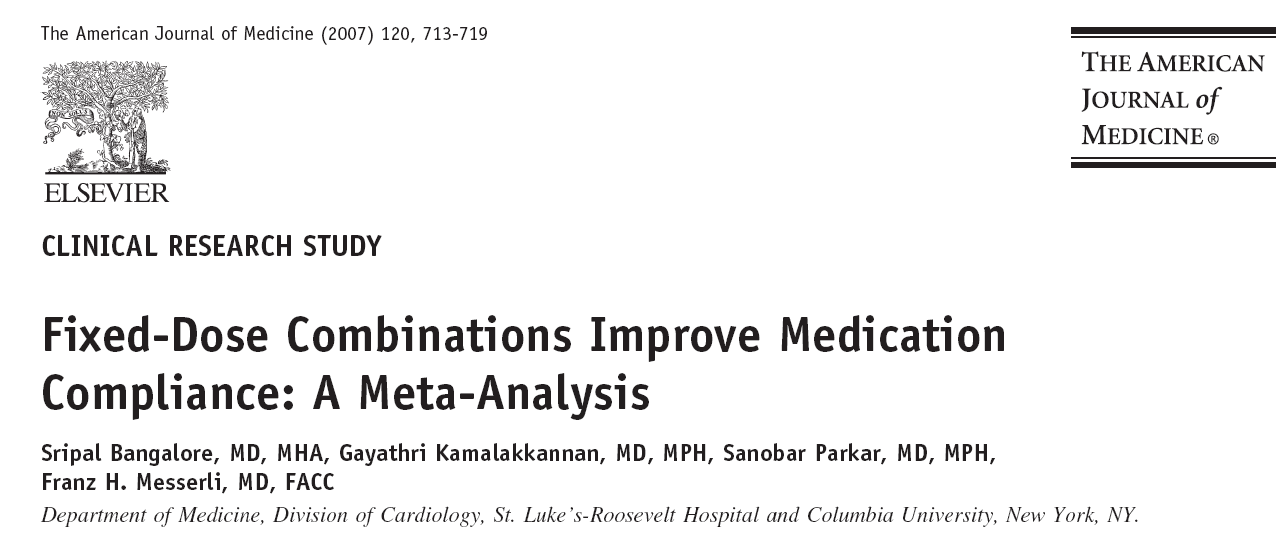 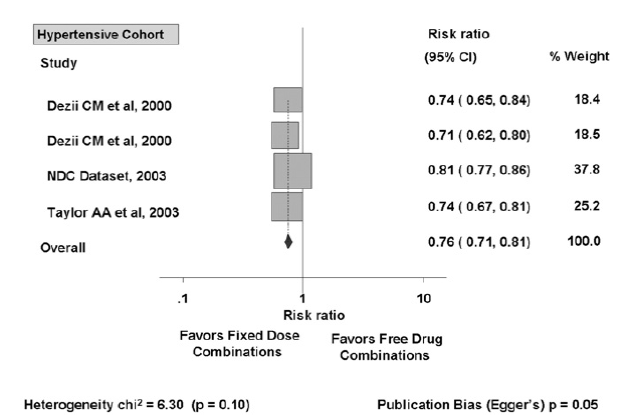 Reasons for discontinuing antihypertensive therapy
Patient’s estimations of the Italian Pharmacoepidemiology Study on Antihypertensive therapy
%
Ambrosioni E. J Hypertens. 2000;18:1691-1699
Calcio-antagonisti ed edema periferico
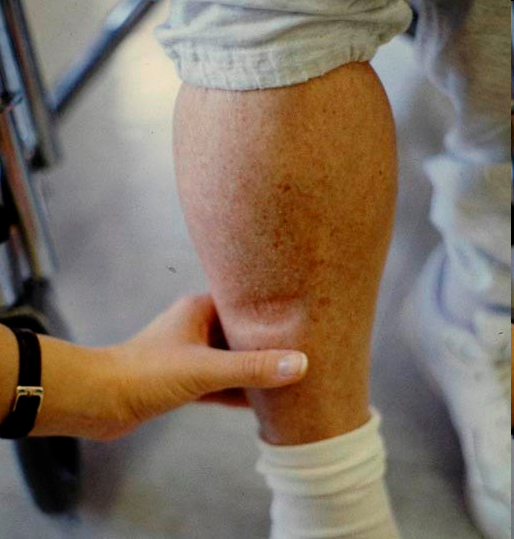 Calcio-antagonisti: edema periferico.
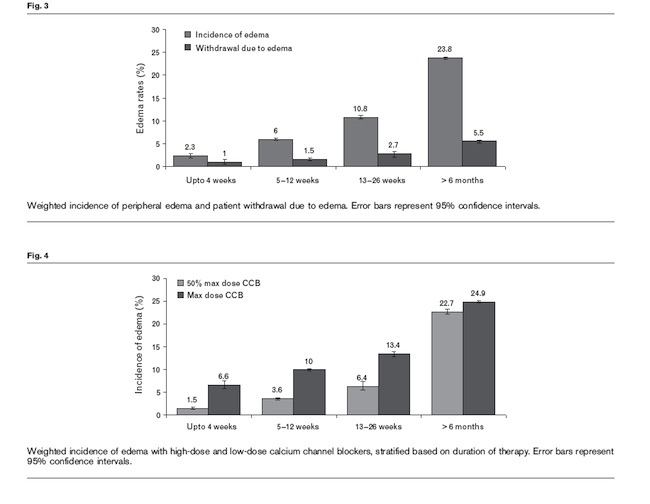 ↑ Incidenza dose / tempo dipendente
Incidenza e sospensione terapia
↑ con durata trattamento
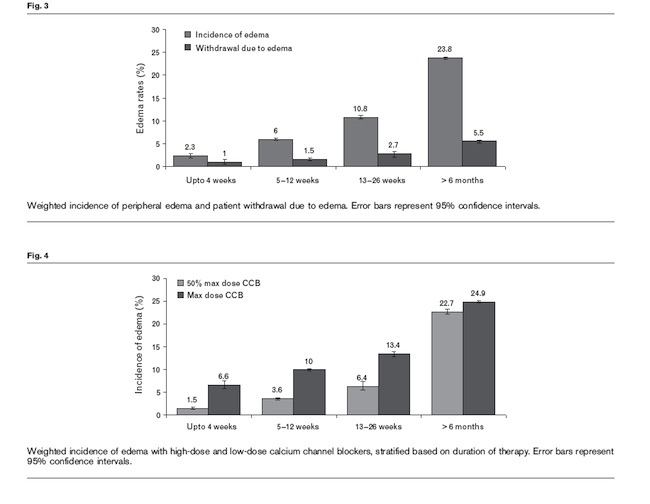 J Hypertens 2011; 29 (7): 1270-1280.
Come si forma l’edema da calcio-antagonista ?
Meccanismi della formazione dell’edema 
con Calcio-Antagonista (CA)
A
Edema periferico minimo
Aumento della resistenza 
Vascolare ARTERIOSA periferica
Aumento della resistenza 
vascolare VENOSA periferica
Pressione capillare elevata ma compensata
CA
B
Edema periferico significativo
Aumento della pressione capillare
Aumento della resistenza 
vascolare VENOSA periferica
Riduzione della resistenza 
Vascolare ARTERIOSA periferica
Pressione capillare elevata e scompensata
Epstein M et al. Drugs 2007; 67: 1309-27
Meccanismi della formazione dell’edema con Calcio-Antagonista (CA)
e della riduzione con la terapia d’associazione CA + bloccante sistema 
Renina-angiotensina (b RAS)
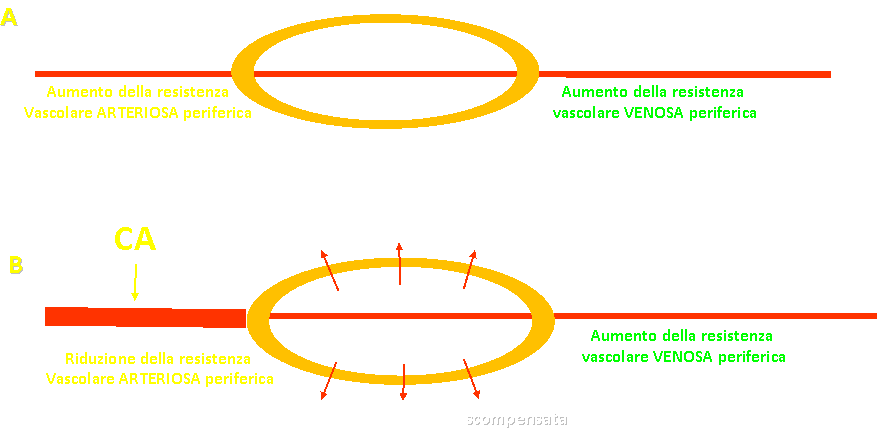 CA + bRAS
CA + bRAS
c
Edema periferico minimo
Riduzione della pressione capillare
Riduzione della resistenza 
vascolare VENOSA periferica
Riduzione della resistenza 
Vascolare ARTERIOSA periferica
Pressione capillare ridotta
Classificazione dei calcio-antagonisti
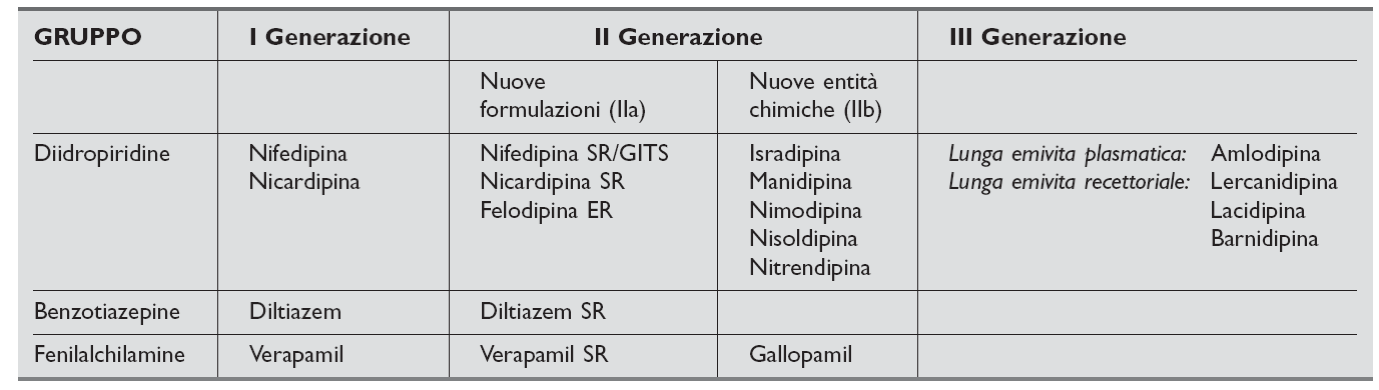 Benefici dei calcioantagonisti
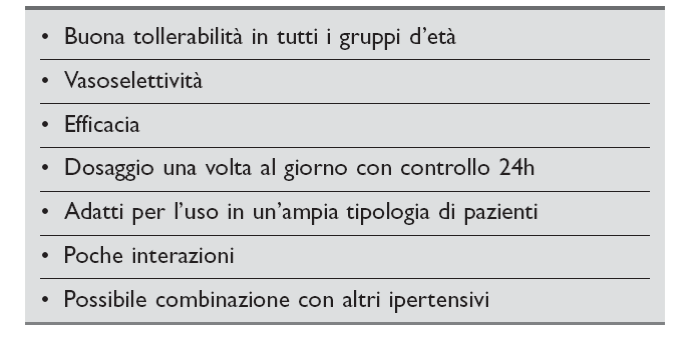 Principali caratteristiche dei CA di 3a generazione
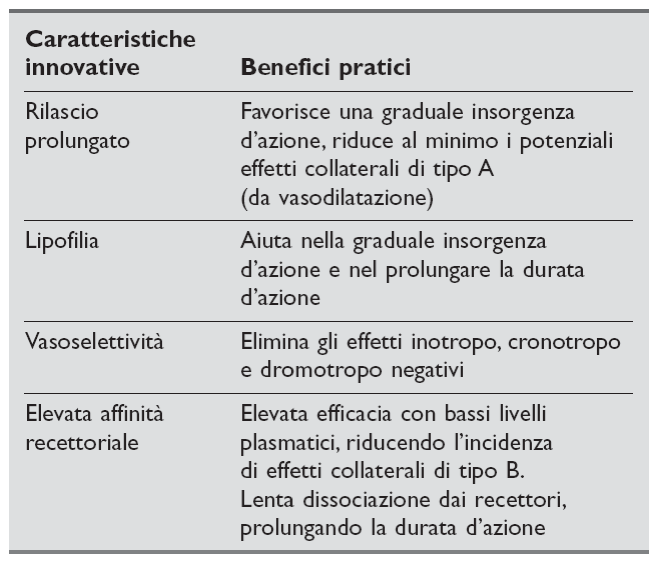 Meccanismo d’azione vascolare dei calcio-antagonisti con maggiore lipofilia.
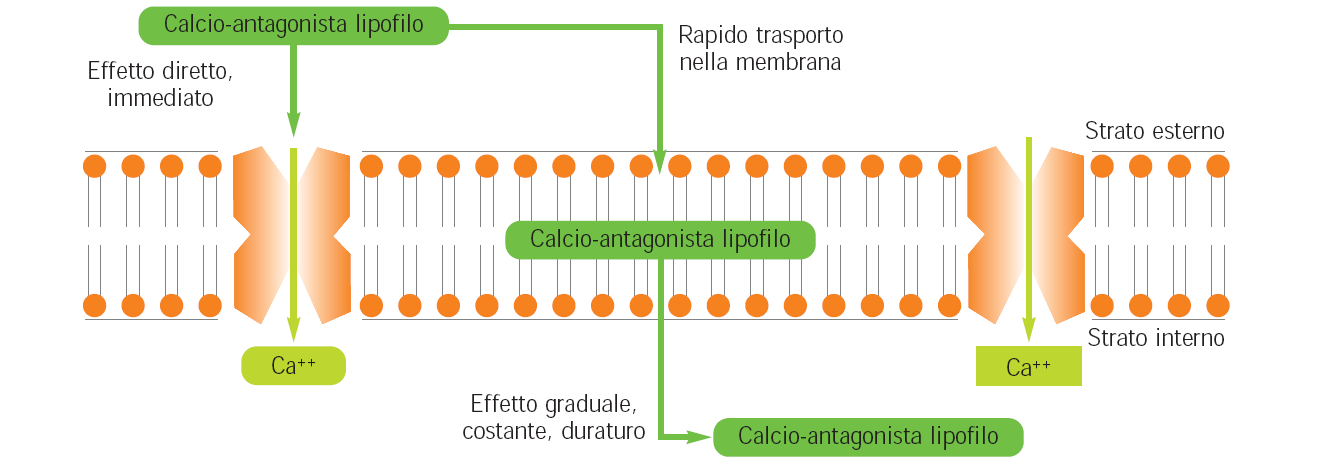 Oltre all’azione diretta sui canali del calcio, i calcio-antagonisti lipofili si accumulano rapidamente nel doppio strato lipidico della membrana cellulare esercitando un’azione antiossidante locale e garantendo, attraverso un lento rilascio, una concentrazione intracellulare del farmaco costante.
Barnidipina: ultimo calcio-antagonista 3a generazione
La lipofilia è assai elevata [1] 
Ne deriva un rilascio molto più lento e duraturo [2]
Maggiore selettività vascolare [3] 
Di conseguenza del minor numero di effetti collaterali 
Maggiore protezione d’organo.
Satoh H Cardiovasc Drug Rev 1991;9:340-56. 2. 
van Zwieten PA. Blood Press Suppl 1998;2:5-9.
Motomura S et al. Jpn J Pharmacol 1990;52(2):319-30.
Antihypertensive Effect of Barnidipine 10 mg  or Amlodipine 5 to 10 mg  Once Daily in Treatment-Naïve Patients with  Essential Hypertension: A 24-Week, Randomized, Open-Label, Pilot Study.
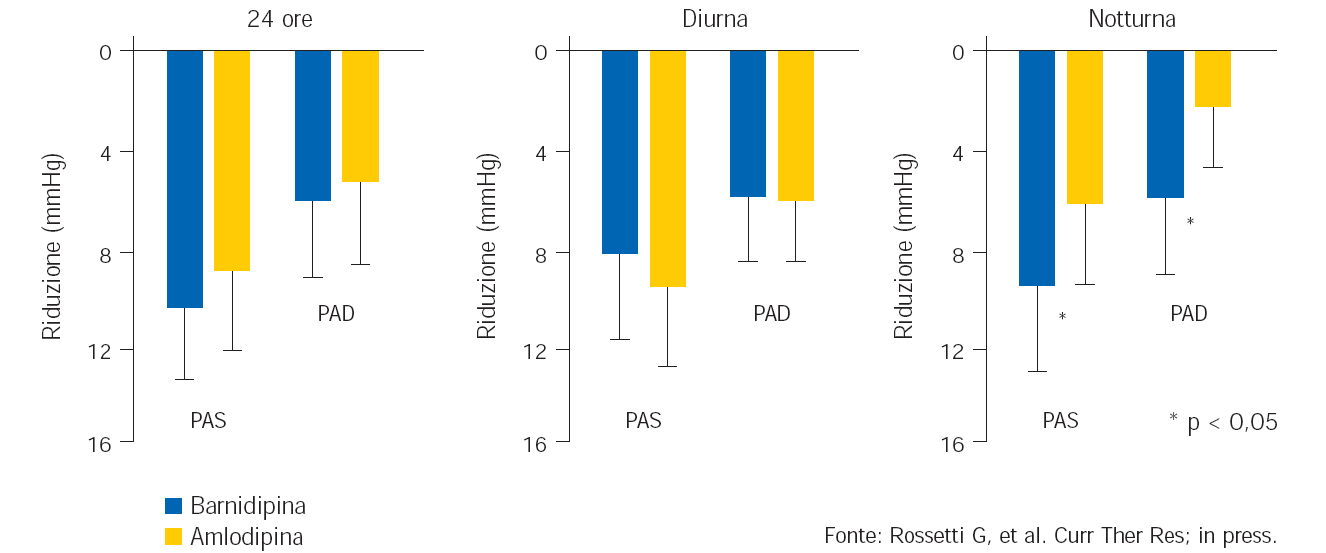 Rossetti G et al. Curr Ther Res Clin Exp 2008 Jun;69(3):192-206.
CCB III G Più recenti e lipofili (Es.BARNIDIPINA):
Ottima efficacia terapeutica, MENO Edemi e vantaggi anche nella compliance in relazione alle modifiche pressorie stagionali.
Variazioni stagionali della pressione arteriosa (indoor)
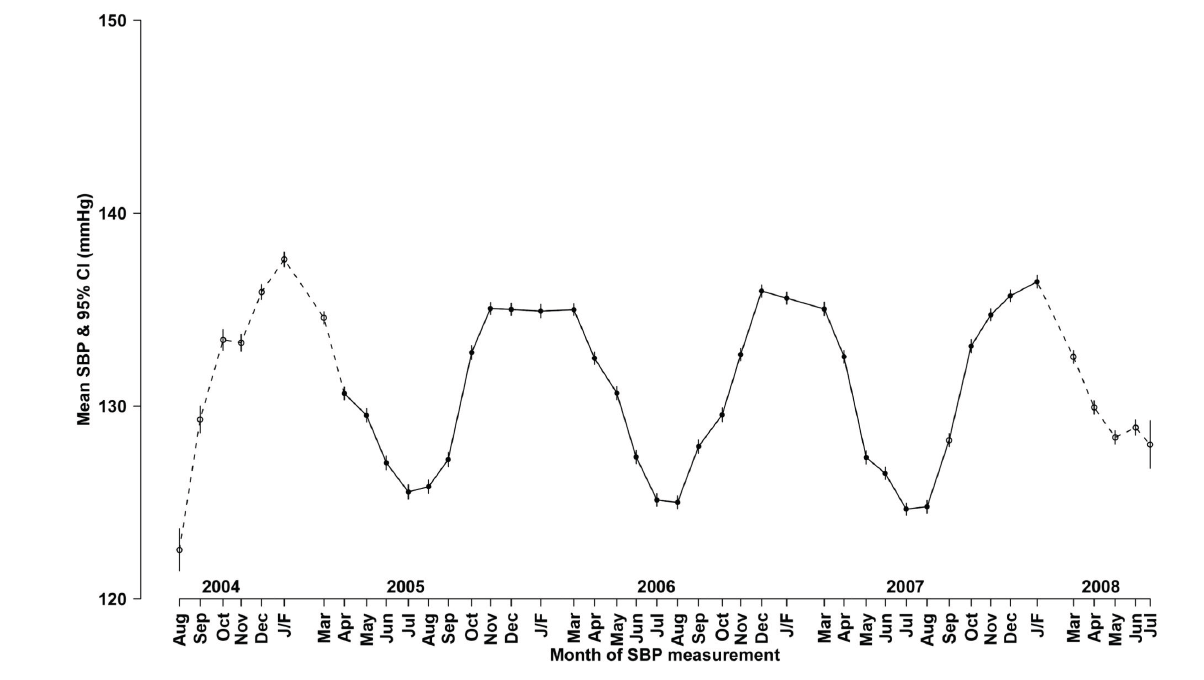 Systolic blood pressure by month of measurement among 506 673 men and women
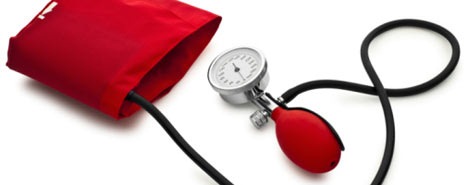 Terapia di combinazione fissa  ACEI + Calcio-antagonista
Perchè?
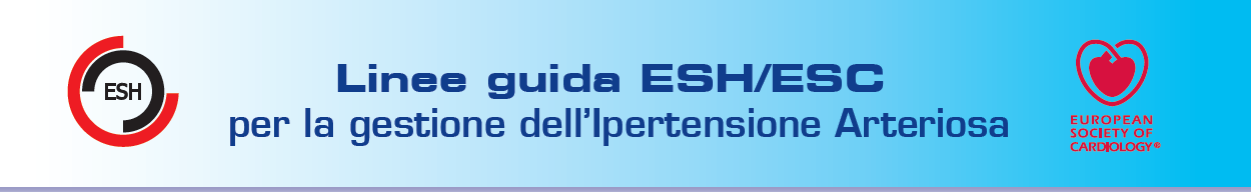 L’associazione ACE-inibitore/Calcio-antagonista è stata più efficace di quella ACE-inibitore/Diuretico tiazidico nel ridurre gli eventi CV
StudioACCOMPLISH, “Avoiding  Cardiovascular Events in Combination Therapy in Patients Living with Systolic Hypertension”
Pazienti anziani a Target*: monoterapia vs. in combinazione fissa.
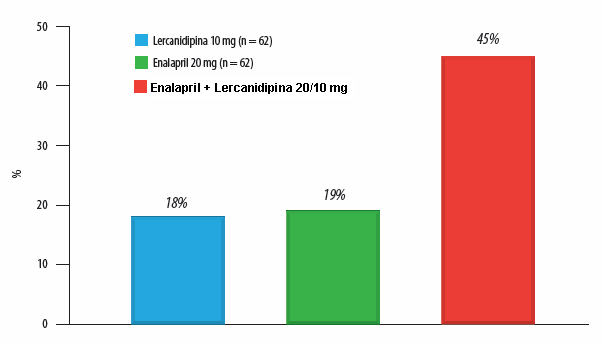 * PAS / PAD<140/90 mmHg
Puig JG et al. J Hum Hypertens 2007; 21: 917-924.
Efficacia anti-ipertensiva e responders* nel Diabete: confronto tra combinazioni fisse.
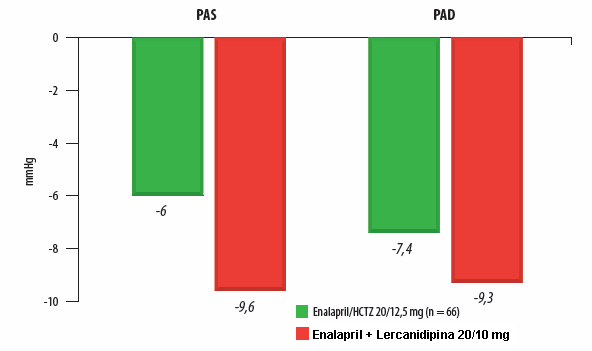 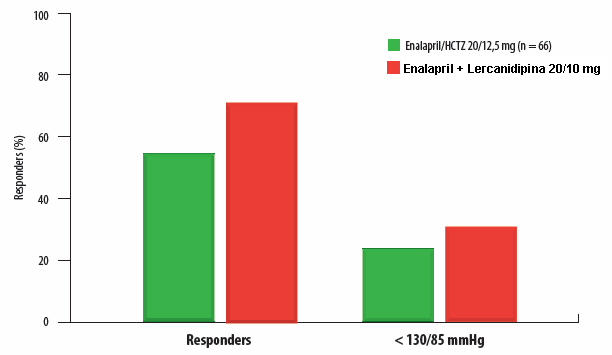 Coripren 20/10 mg
*
* < 140/90 mmHg; 
PAS: pressione arteriosa sistolica; 
PAD: pressione arteriosa diastolica.
Agrawal R et al. J Hum Hypertens 2006; 24: 185-192.
Tollerabilità nella pratica quotidiana della combinazione fissa Enalapril / Lercanidipina: bassa incidenza di eventi avversi.
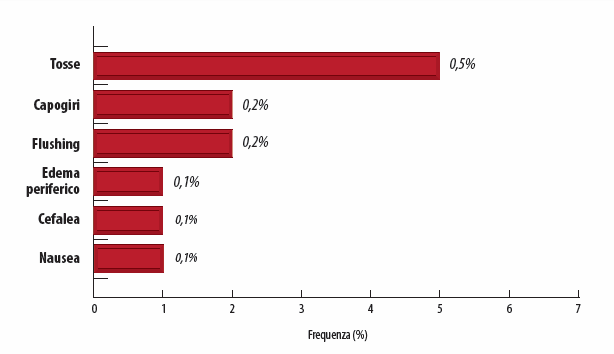 Rump LC et al. Arzneimittelforschung. 2010;60(3):124-30.
Eventi avversi monoterapia vs. combinazione fissa Lercanidipina (L) / Enalapril (E): meno palpitazioni, edema perimalleolare, ipotensione e TOSSE
Mancia G et al. J Hypertens 2014;32 (8):1700-1707.
Combinazione fissa ACEI-CCB riduce incidenza di tosse.
Possibile spiegazione?
ACE-inibizione: meccanismo d’azione
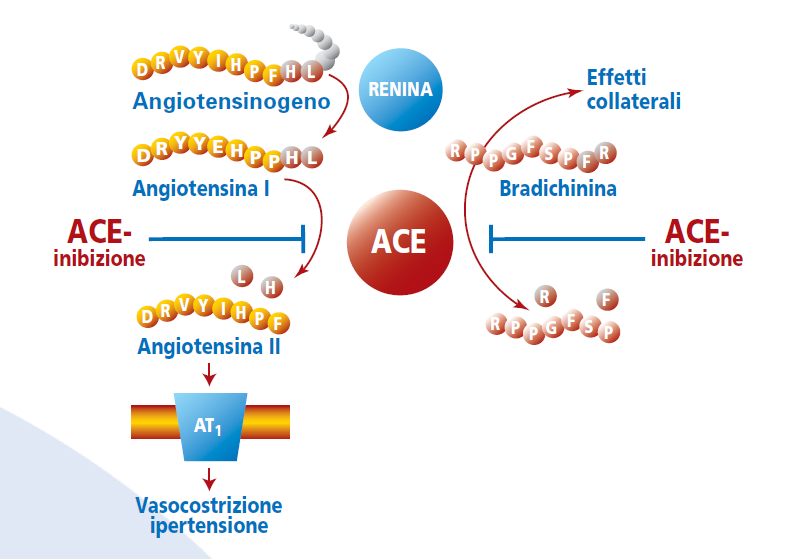 Bradichinina
Stimolo sensitivo Nocicettivo: Calcio-dipendente
Riduzione tosse
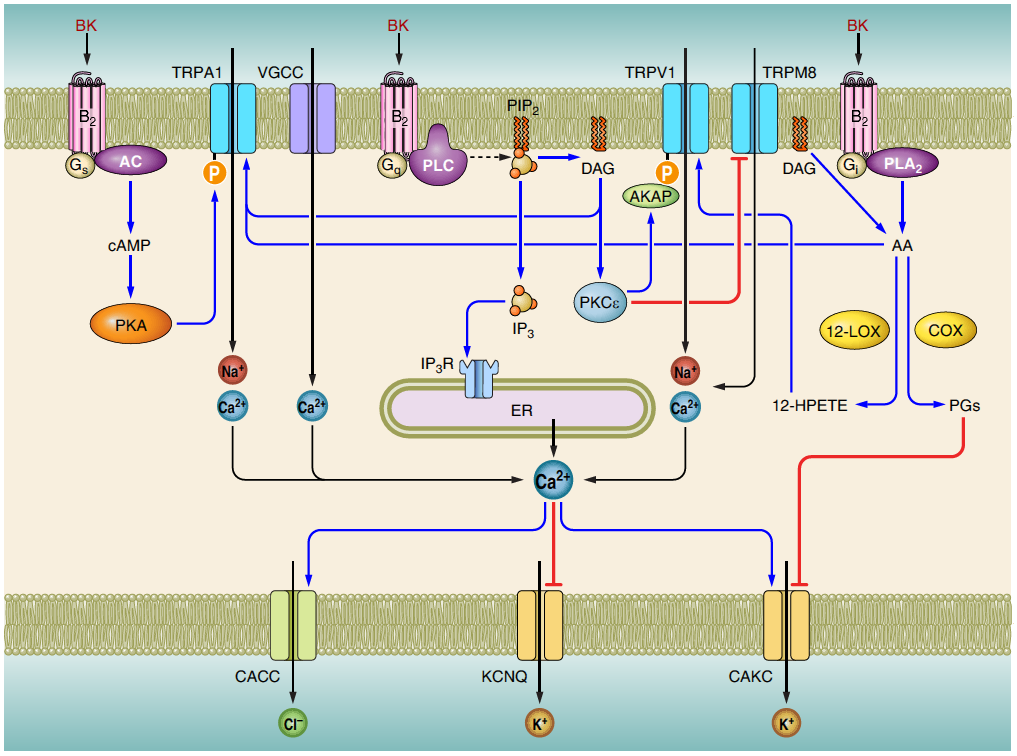 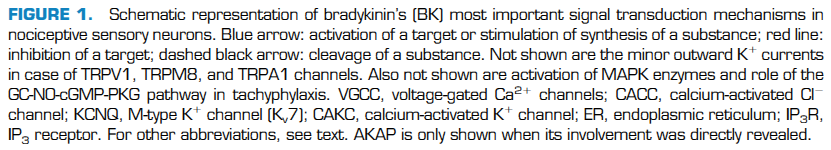 Combinazione fissa ACE I/ CCB: efficacia solo sulla pressione arteriosa?
Modulazione dei markers di rischio cardiovascolare: proteina C reattiva ad elevata sensibilità (PCR-Hs).
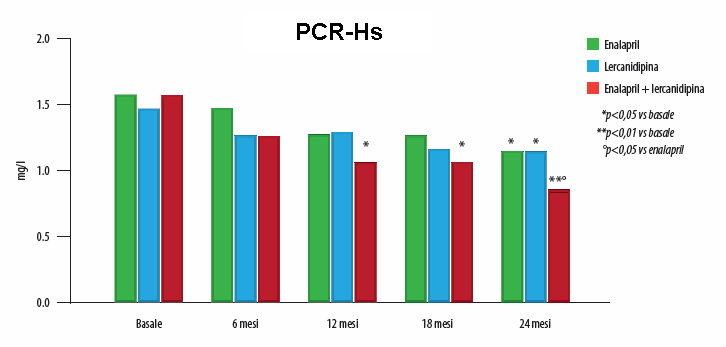 Derosa G et al. J Am Soc Hypertens 2014;8(6):422-8.
Modulazione dei markers di rischio cardiovascolare: Lipoproteina a [Lp (a)].
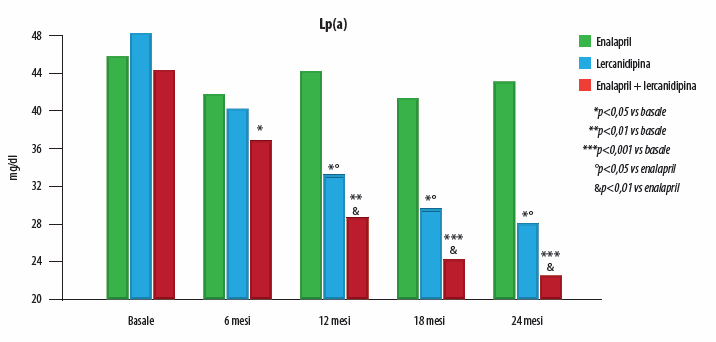 Derosa G et al. J Am Soc Hypertens 2014;8(6):422-8.
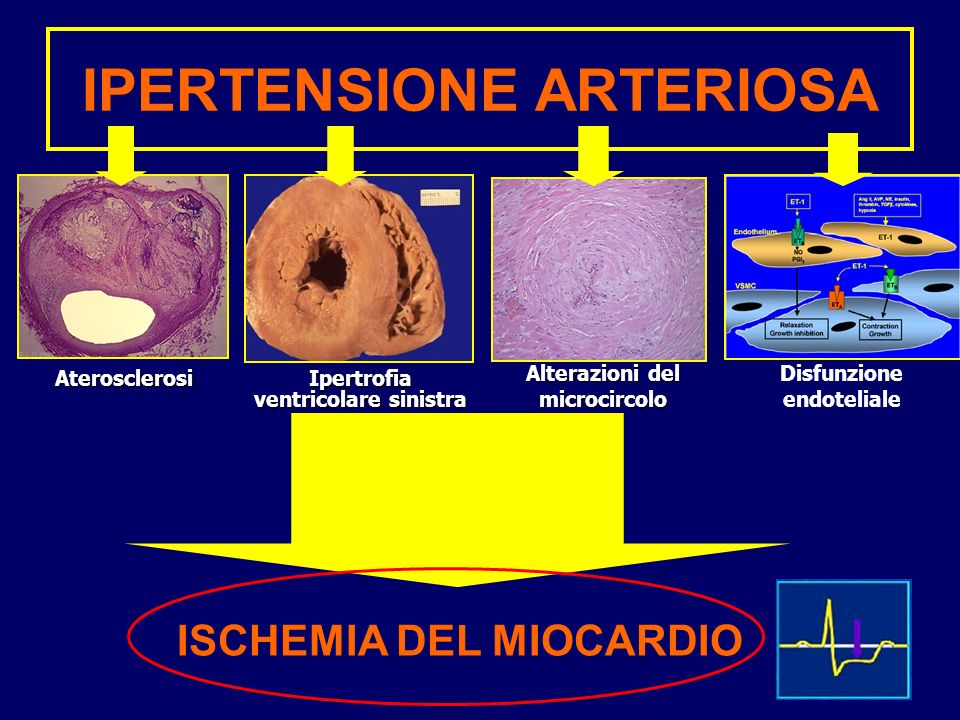 ACE I+ CCB
Microcircolo: perchè?
Principali funzioni del microcircolo
Regolazione del flusso sanguigno e della perfusione tissutale
Regolazione della pressione arteriosa
Regolazione della temperatura corporea
Rilascio di ossigeno e altri nutrienti
Rimozione dell’anididride carbonica e prodotti del metabolismo ossidativo
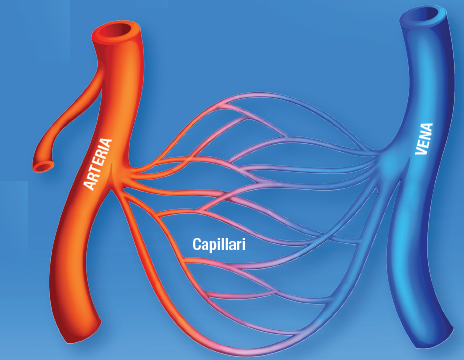 Modificazioni del sistema cardio-circolatorio indotte dall’ipertensione.
Modifiche della struttura vascolare indotte dall’ipertensione.
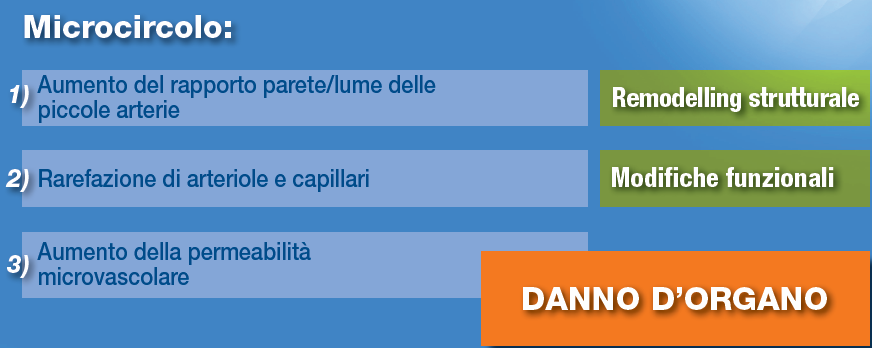 RENALE
Feil F et al. Curr Hypertens Repp 2009; 11(3):182-189.
Variazioni del microcircolo renale indotte dall’ipertensione.
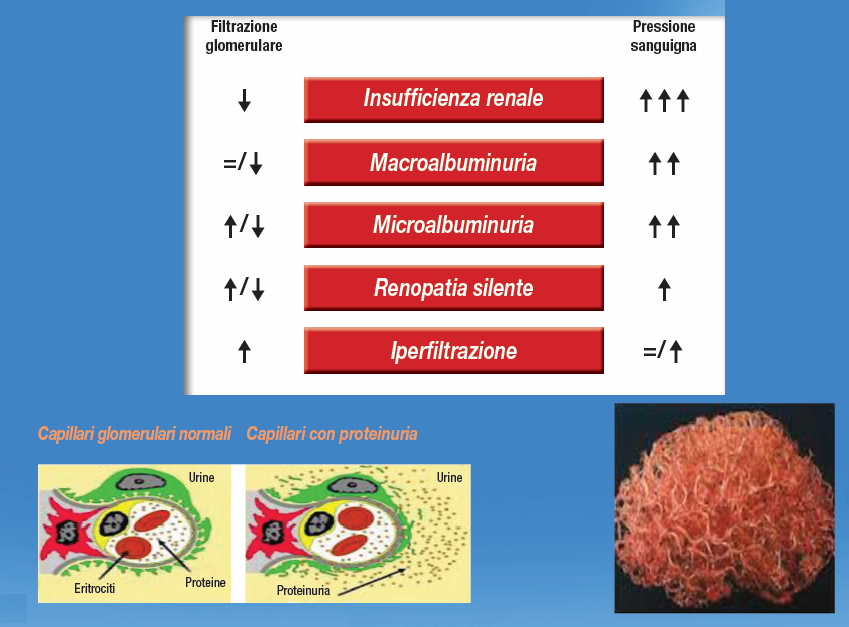 Studio Tsioufis
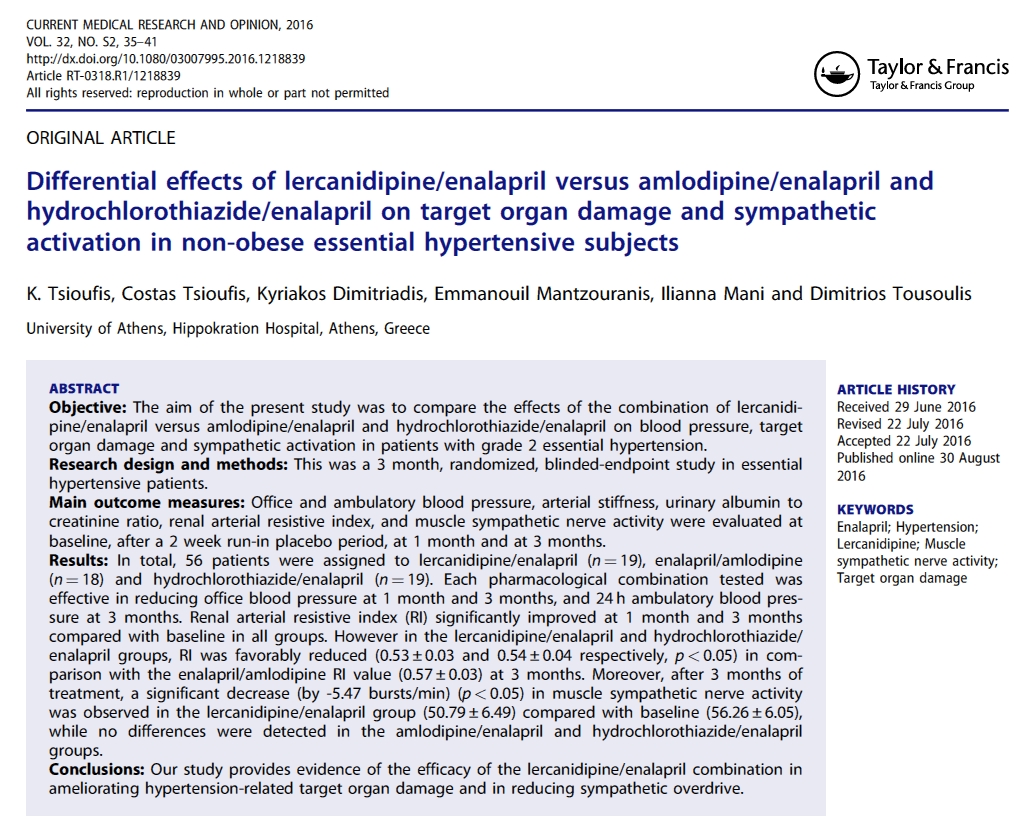 Studio Tsioufis
Obiettivo: confrontare gli effetti delle combinazioni 
Lercanidipina / Enalapril
Amlodipina / Enalapril
Idroclorotiazide e / Enalapril 
su 
pressione arteriosa
danno d'organo
attivazione simpatica
in pazienti con grado 2 ipertensione essenziale.
Studio Tsioufis
DANNO D’ORGANO
ATTIVITÀ SIMPATICA
DANNO D’ORGANO
ATTIVITÀ SIMPATICA
DANNO D’ORGANO
ATTIVITÀ SIMPATICA
DANNO D’ORGANO
ATTIVITÀ SIMPATICA
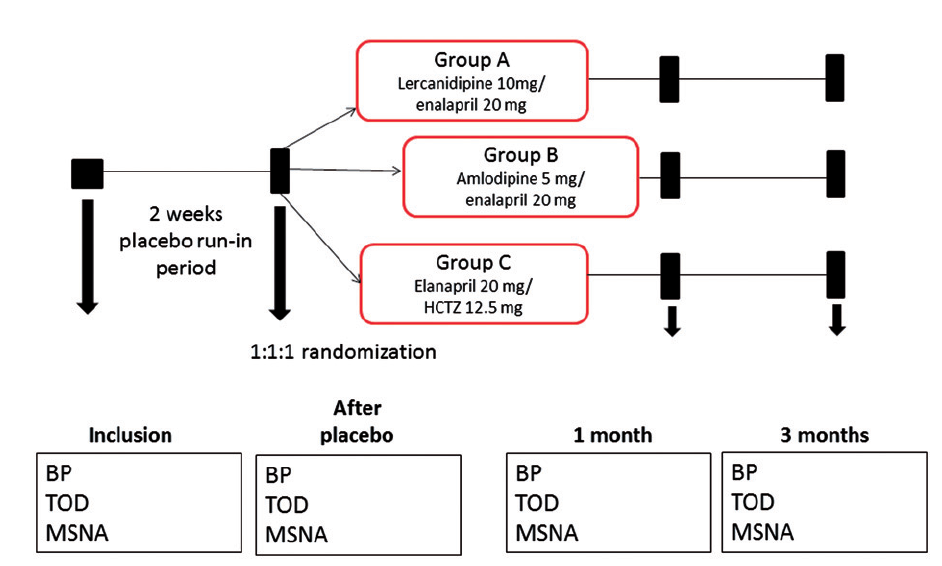 Pazienti
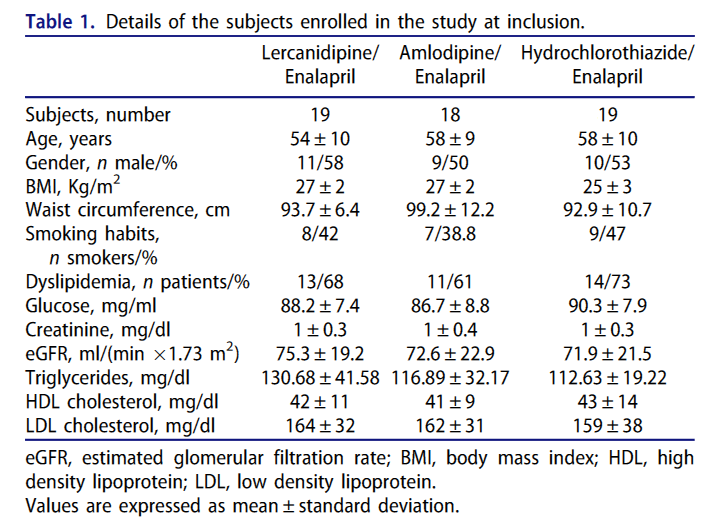 Valuazioni
Danno d’organo
Funzionalità renale
Rigidità arteriosa

Attività simpatica
Attività nervosa simpatica muscolare (Muscle sympathetic nerve activity - MSNA)
Sistema nervoso simpatico e pressione arteriosa
CENTRALE
Encefalo + midollo spinale
PARASIMPATICO
Riposo, recupero e digestione
SIMPATICO
Risposte di “Attacco e fuga”
PERIFERICO
Nervi cranici + spinali
AUTONOMO
Risposte involontarie
SOMATICO
Risposte volontarie
SISTEMA NERVOSO
Aumento pressione arteriosaVasocostrizioneetc.
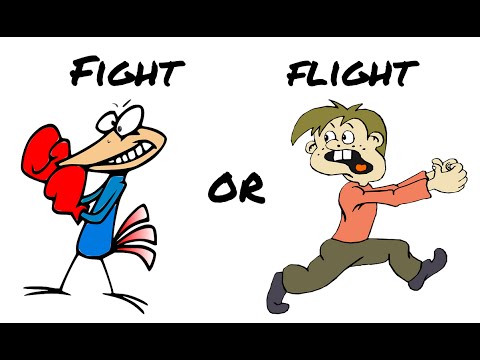 Misurazione dell’attività del sistema nervoso simpatico
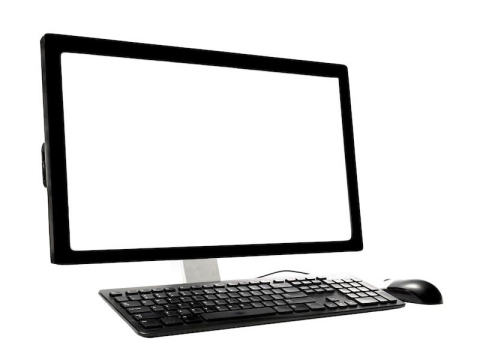 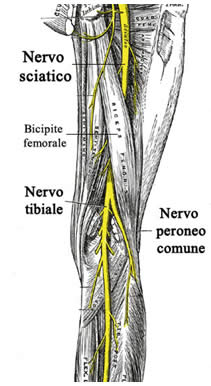 Microelettrodo
Risultati
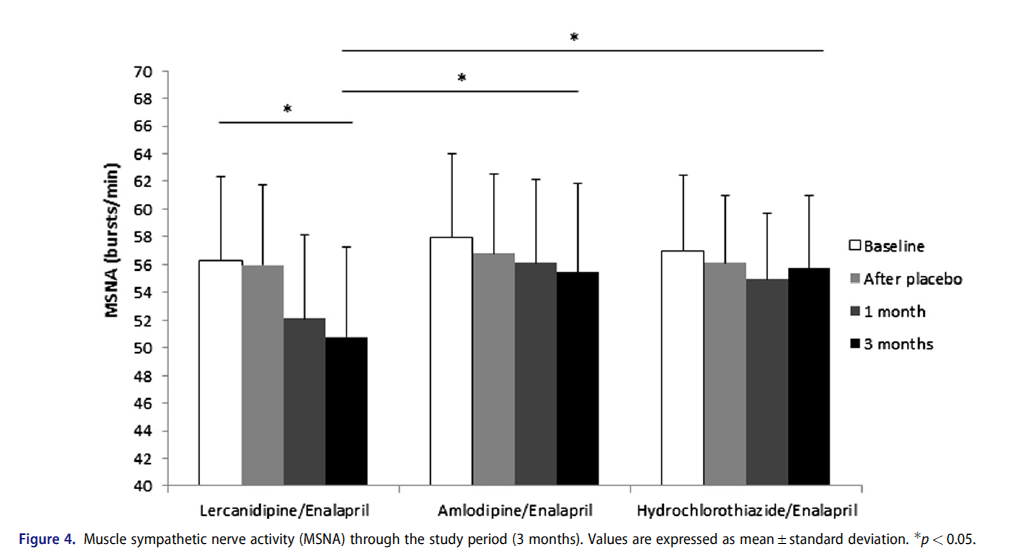 Risultati
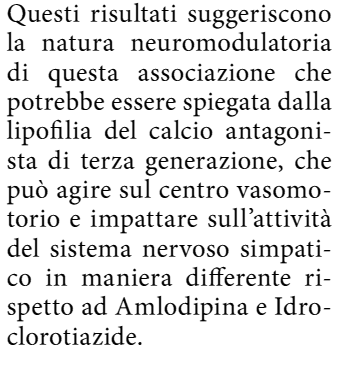 Conclusioni (1)
Il dosaggio dei farmaci antipertensivi deve essere scelto conoscendo le caratteristiche farmacologiche della classe e/o della molecola: è importante cercare di evitare dosaggi che siano inefficaci (es. ramipril 2.5 mg, bisoprololo 1.25.
La terapia di associazione è indispensabile per ottenere la normalizzazione dei valori pressori nella maggioranza dei pazienti ipertesi.
La terapia di associazione in combinazione fissa deve aumentare l’efficacia antipertensiva dei singoli componenti e ridurre l’ incidenza e/o gravità degli effetti collaterali.
A parità di riduzione pressoria gli effetti sul microcircolo sono diversi a seconda del farmaco anti-ipertensivo utilizzato per il quale si ipotizza un differente effetto sul danno d’organo a lungo termine.
Conclusioni (2)
I più recenti CCB di III G (Barnidipina, Lercanidipina) sono efficaci sulla PA e ben tollerati (meno edemi anche in estate) in monoterapia nell’iperteso a rischio cardio-vascolare (CV) lieve.

Combinazione fissa ACEI/calcio-antagonista (Es. Enalapril / Lercanidipina) efficace sulla PA in ipertesi ad aumentato rischio CV e con “effetti ancillari” su protezione d’organo (renale) e microcircolo / endotelio, rispetto alle singole molecole.

E’ plausibile che tali azioni si traducano anche in vantaggi sulla prevenzione degli eventi cardio-cerebrovascolari.
GRAZIE